Energizing the Earth
K. Krishnamoorthy
Polymers and Advanced Materials Laboratory
National Chemical Laboratory-Pune
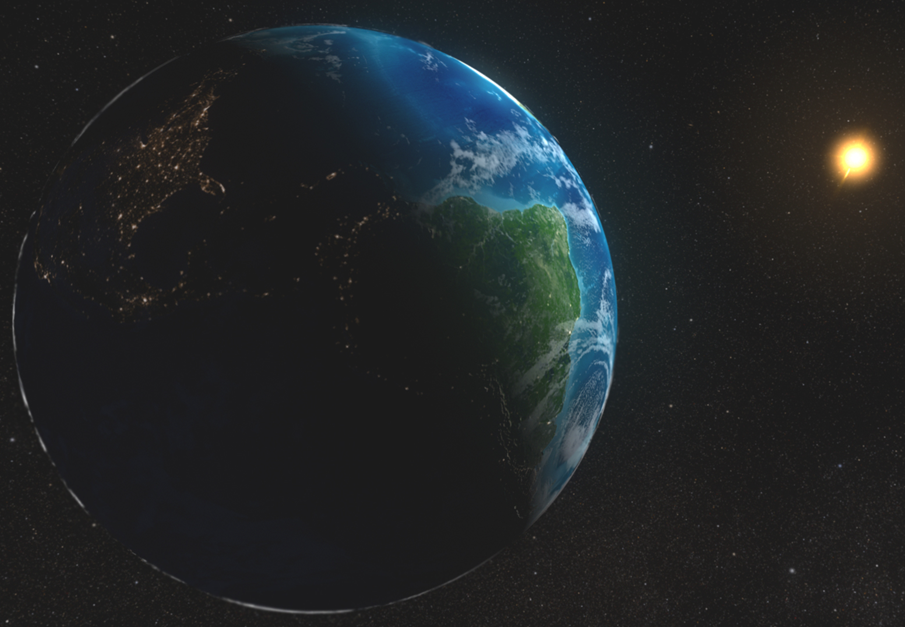 Source of Electricity
Electromagnetic induction, where an electrical generator, dynamo or alternator converts kinetic energy into electricity
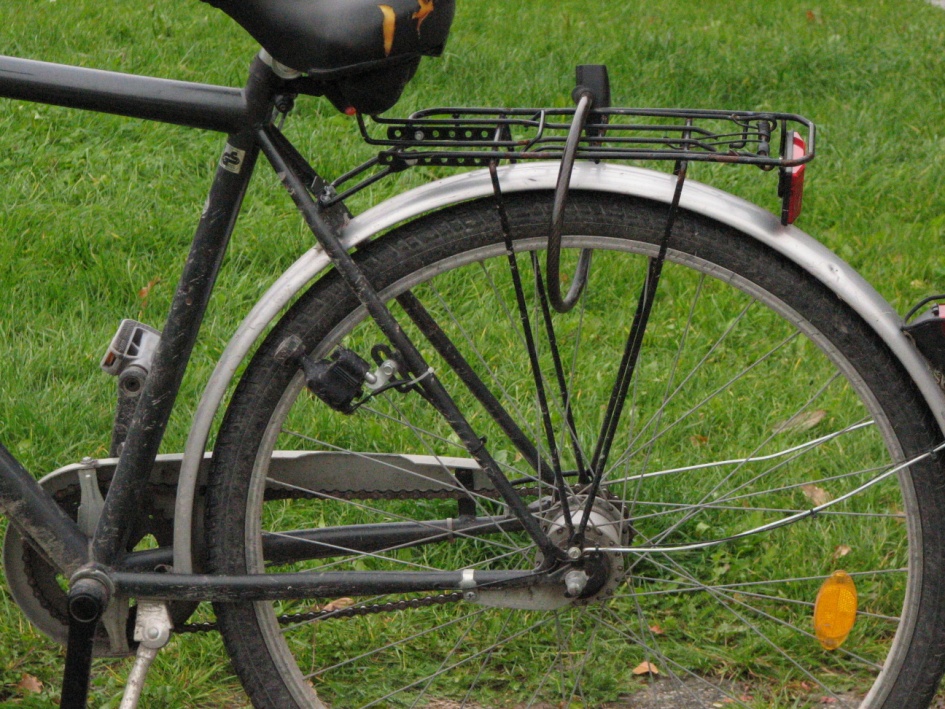 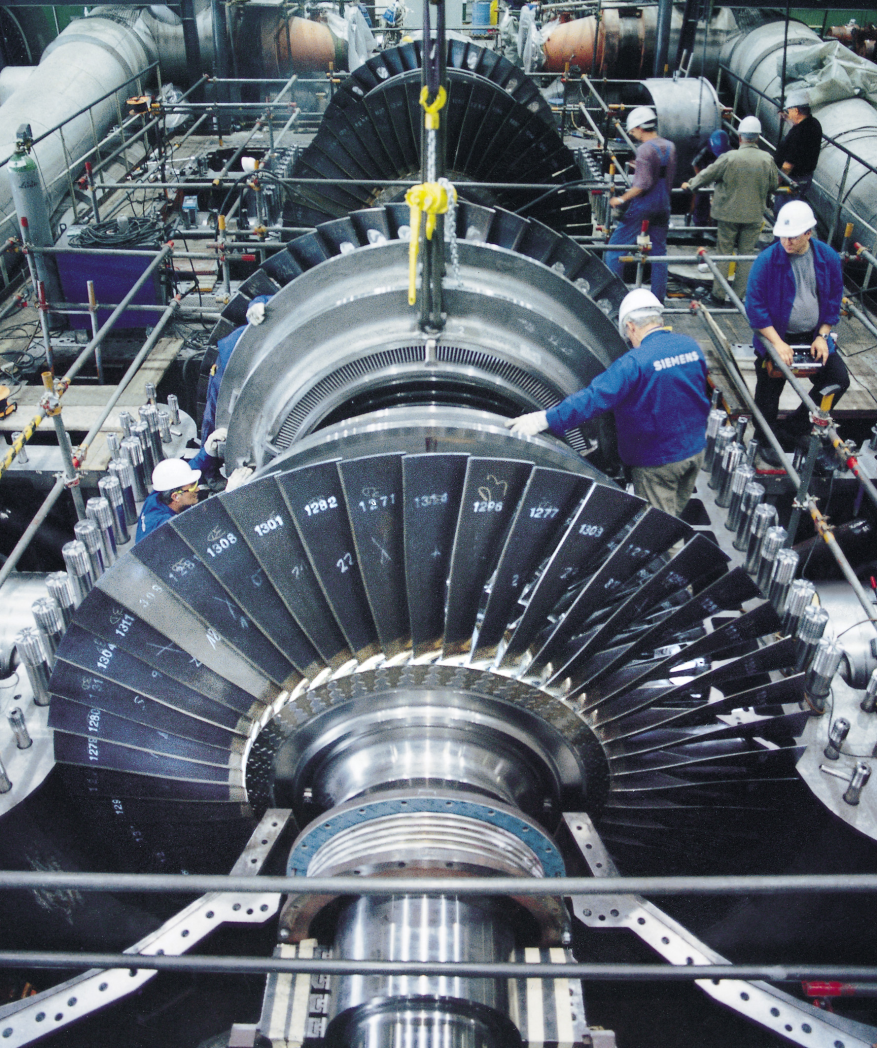 Water is boiled by nuclear fission, burning of fossil fuel (coal)
Nuclear Energy
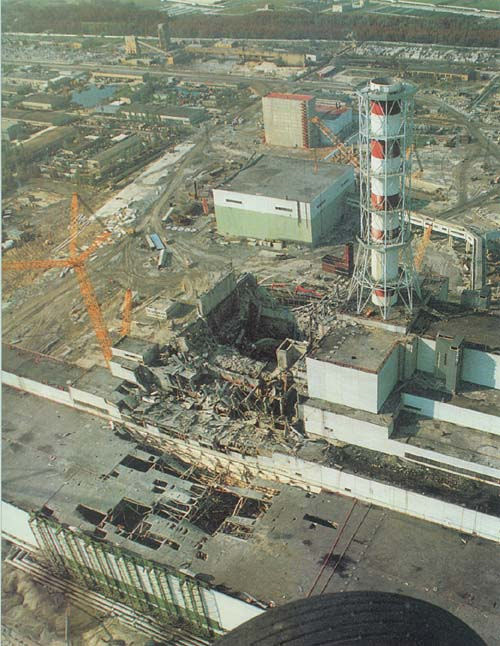 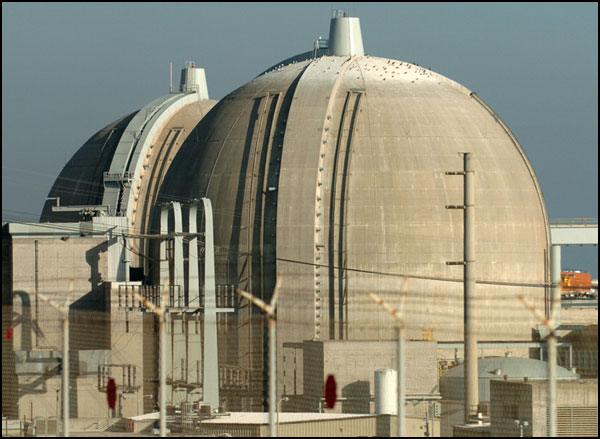 Nuclear power plants are as safe as candy factories!

Build 1 nuclear plant per day
17 Nuclear power plants generates 4% electricity 
India’s Uranium reserve is 70000 tons, too little! Quality of the ore is also poor. Imports from France, Russia and Namibia.
Hydroelectric Energy
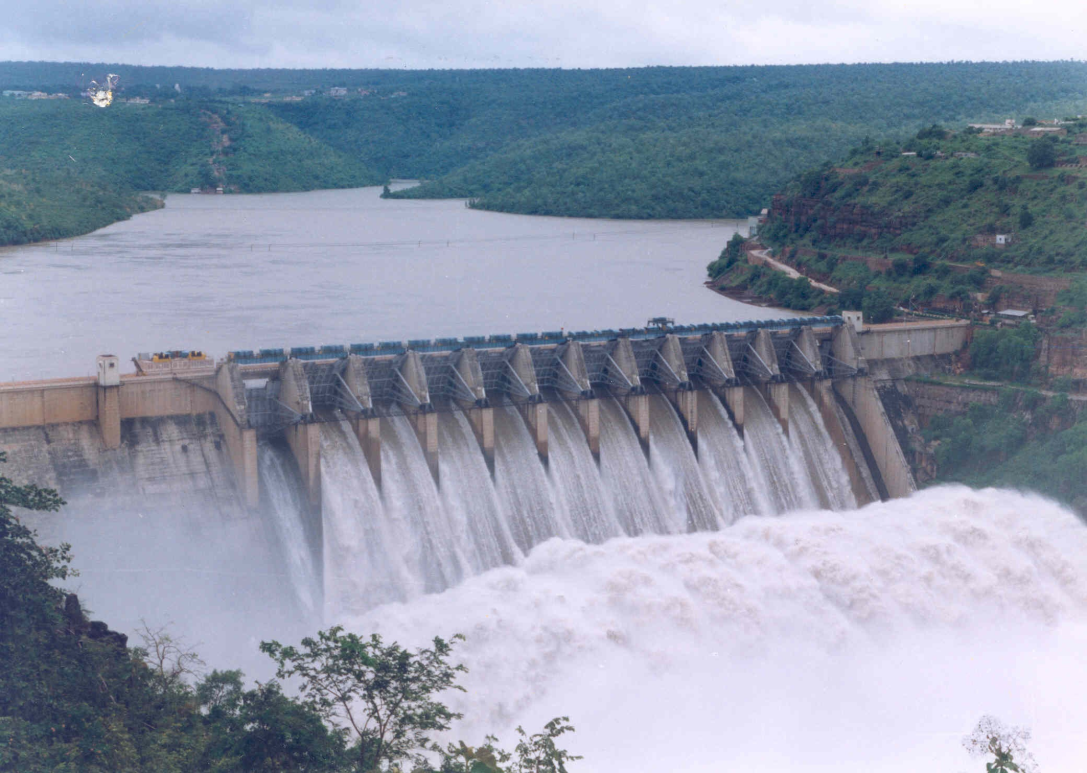 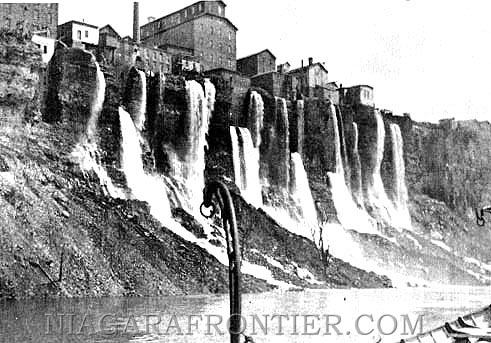 War of Currents
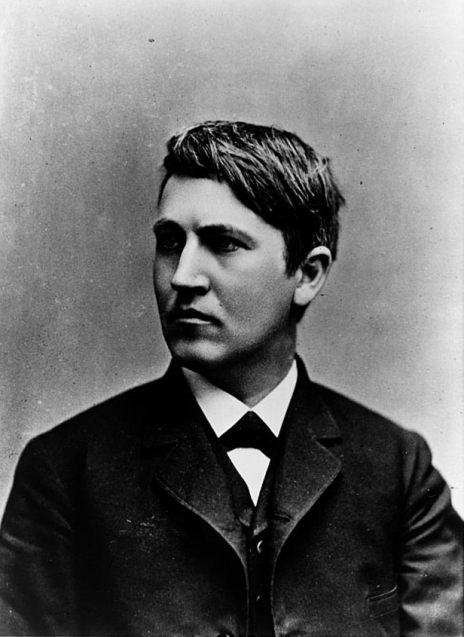 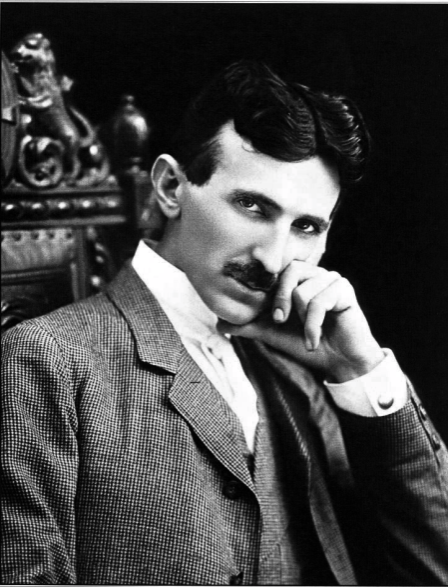 25 major hydroelectric power plants 

No direct waste

Low greenhouse gas emission

Monsoon?
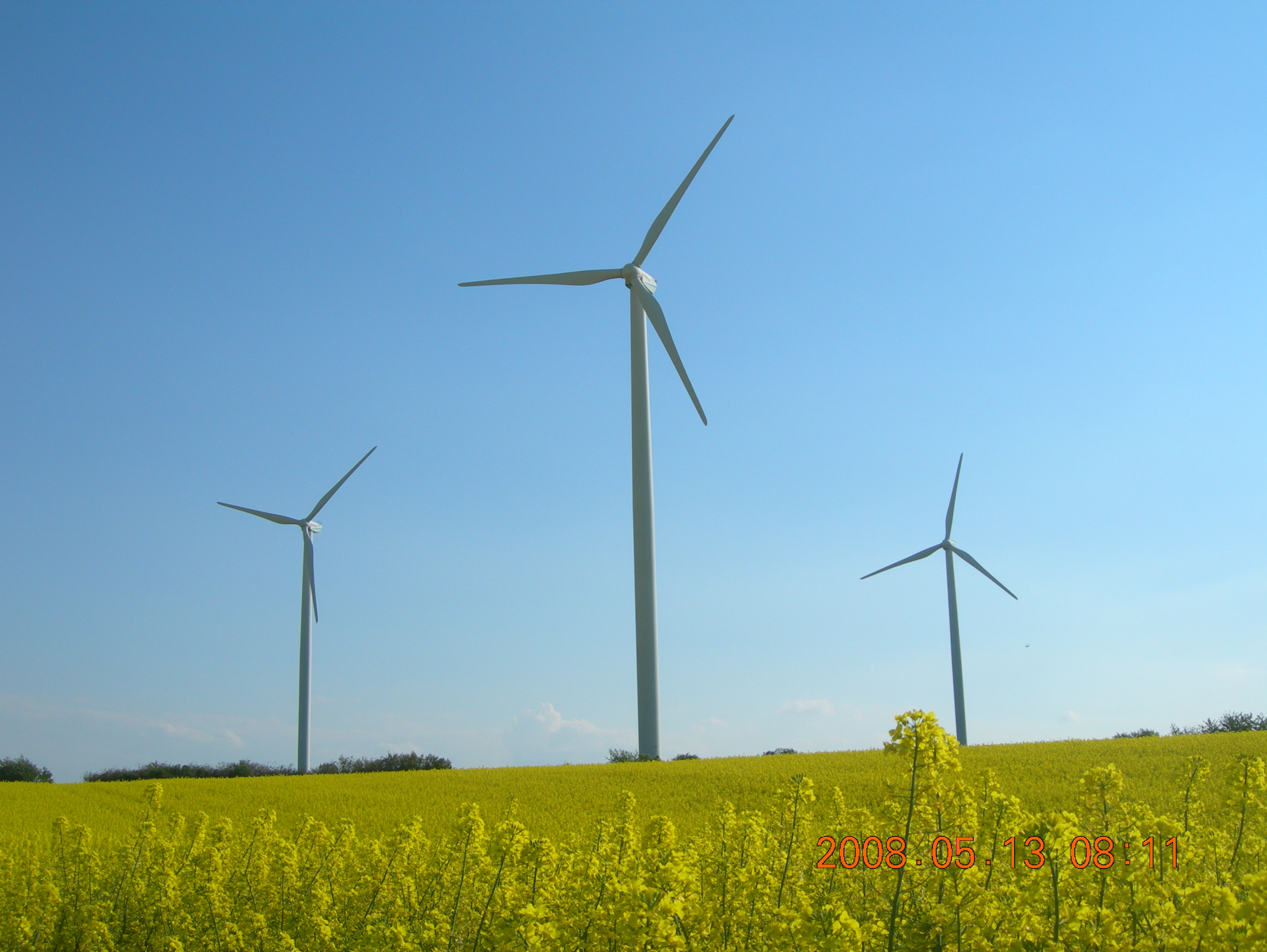 Thermal Power Stations
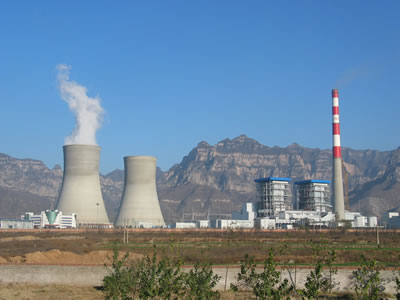 India has the world’s second largest coal reserve

India is the third largest coal producer

India imports coal from Indonesia, Australia and South Africa

India exports coal to Bangladesh, Nepal and Bhutan
Coal is burnt to boil water that drives the turbine
23 Thermal power plants ~ 75% of India’s electricity needs!
http://www.youtube.com/watch?v=e_CcrgKLyzc&feature=relmfu
Thermal Power Stations
Close to 50% of global population rely on 
solid fuel (wood, charcoal and coal)

Respiratory diseases due to choking smoke

1.6 million casualties (mostly women and children)
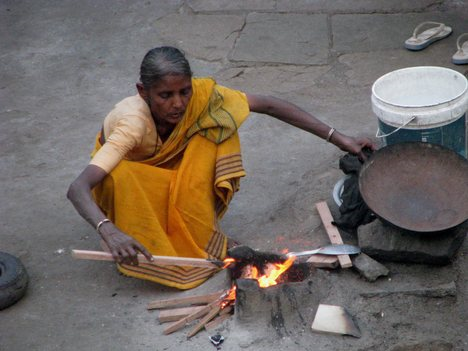 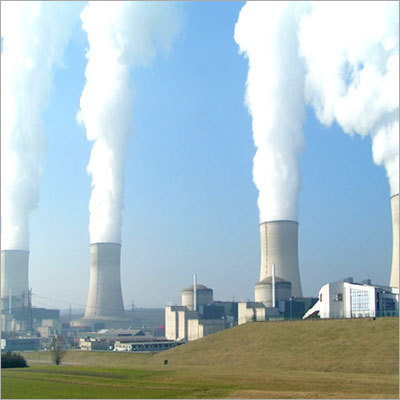 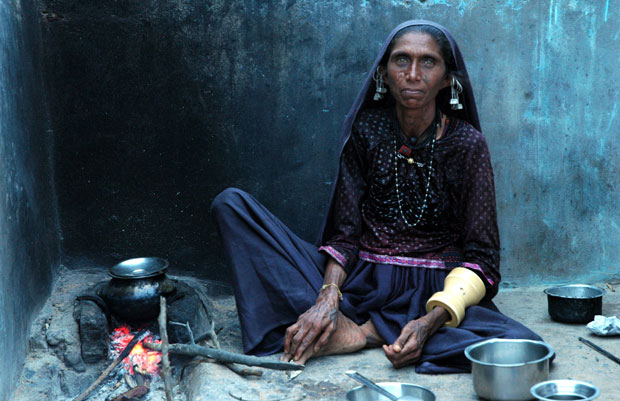 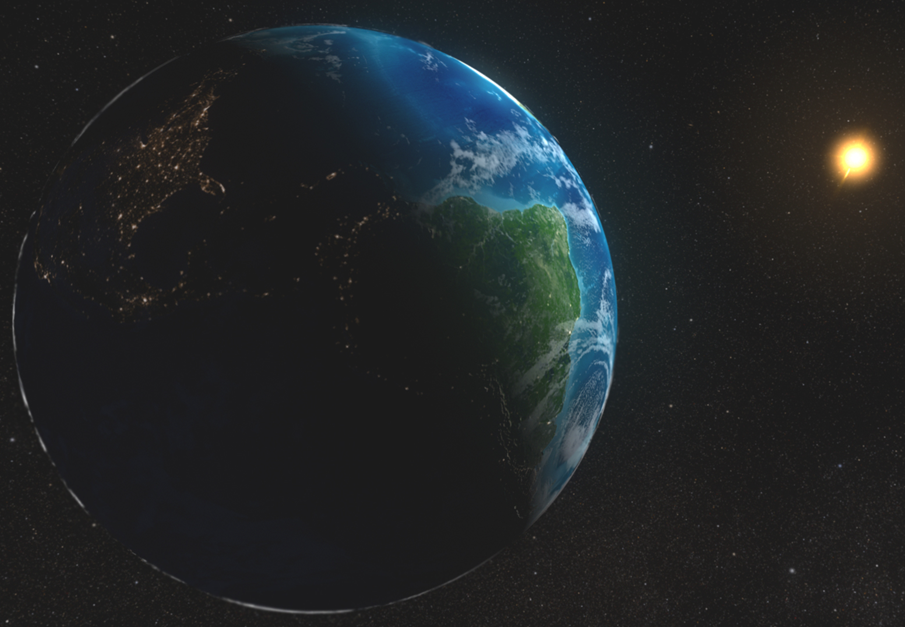 Solar Energy
Si  1S2 2S2 2P6 3S2 3P2
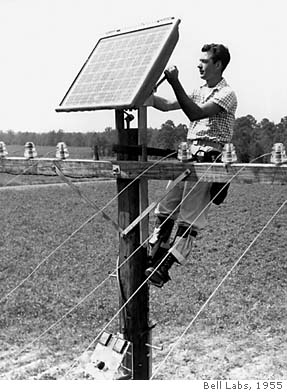 B  1S2 2S2 2P1
P  1S2 2S2 2P6 3S2 3P3
p type conductor
n type conductor
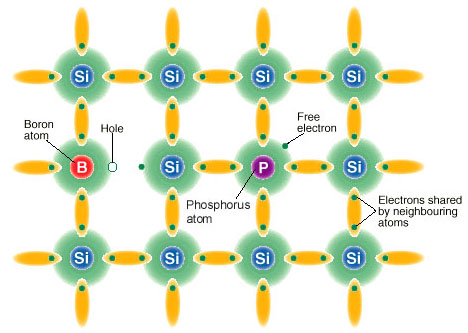 p
n
Solar Energy
Silicon is abundantly available

Obtaining doped silicon is non trivial

It requires high temperature processing (above 1000 C)

Overall the technology is not commercially viable
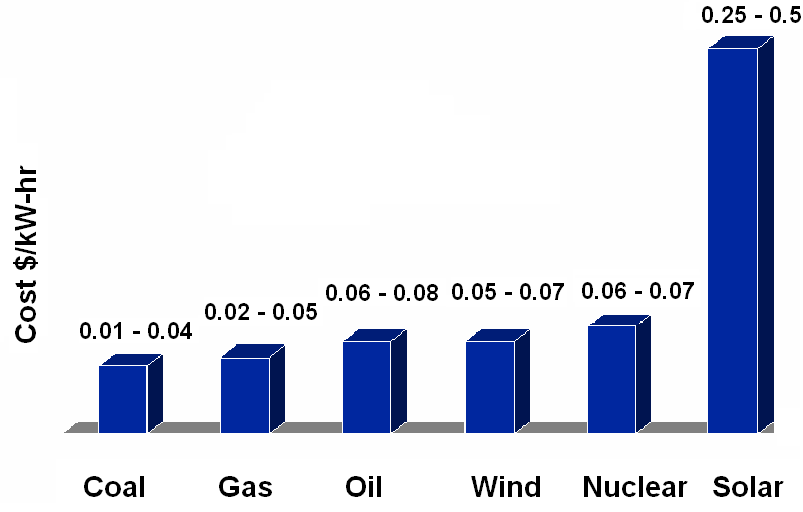 Dye Sensitised and Organic Solar Cells
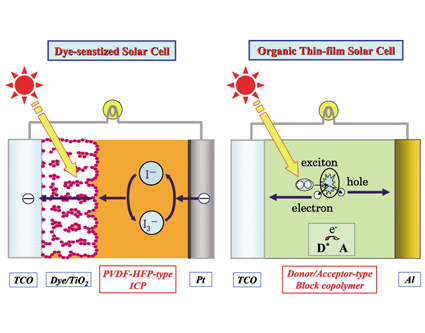 Advantages
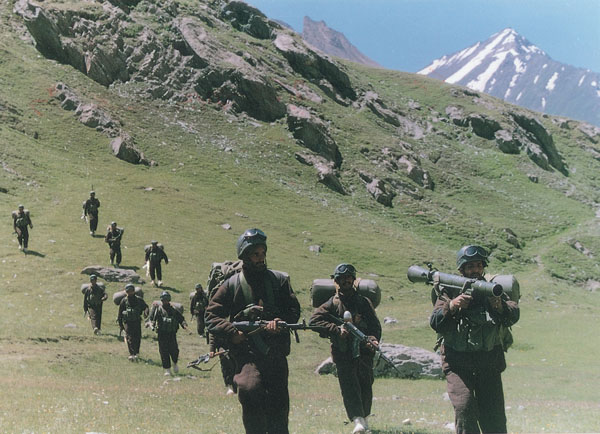 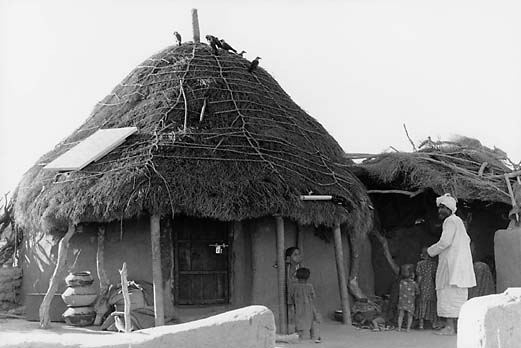 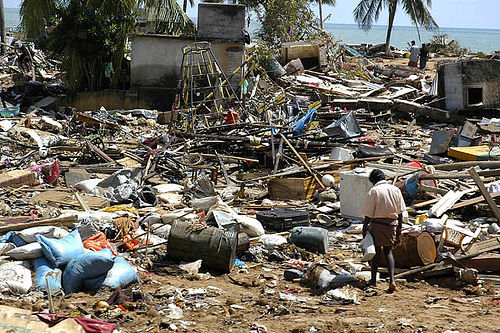 30% loss in grid based electricity

India soldier carries 30 kg of arms and ammunitions

Use in remote locations
“I’d put my money on the sun and solar energy. What a source of power! I hope we don’t have to wait till oil and coal run out before we tackle that.”
                      - Thomas Edison (1847-1931)
“If someone tomorrow found the technology, the game changer, and it was really possible to bring it to market within three years, at scale, then I surmise we would change our whole business, our whole investment process, to support that game changer.”					                  	Steve Westwell
			    		BP Vice President, Renewables
Can one of you be the game changer?
Thank You